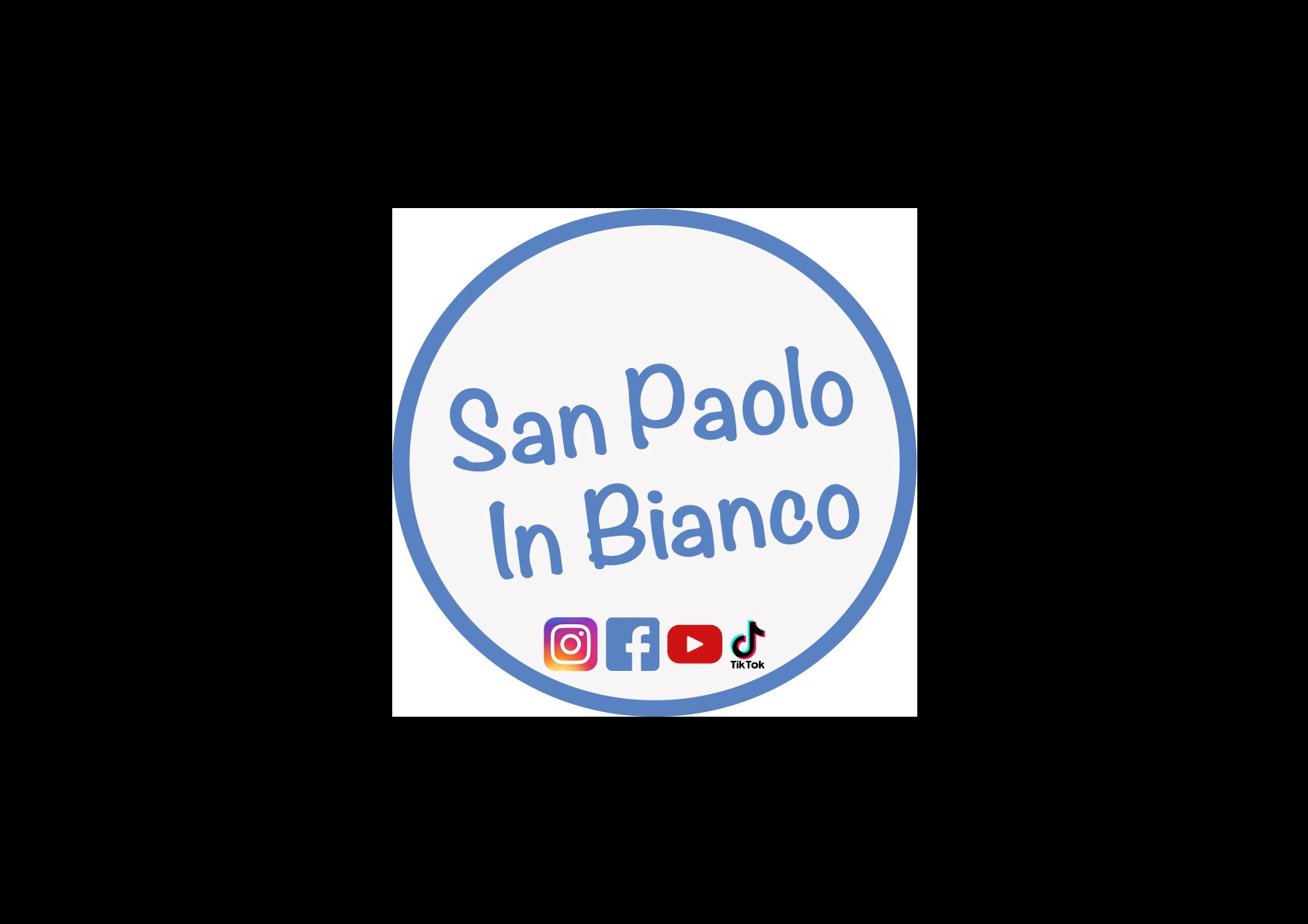 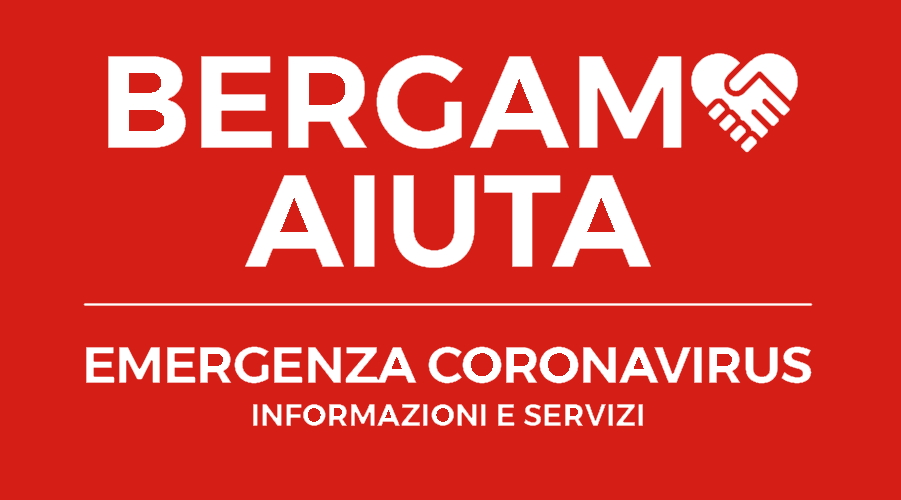 SAN PAOLO IN BIANCOin BergamoAiuta
2
Agenda
San paolo in bianco 
in bergamoaiuta
Chi Siamo
Progetto La Biblioteca a Casa tua
Progetto Due Mani in più
Progetto Auguri dalla Parrocchia
Progetto Collaborazioni con Commercianti
Progetto socialità
Utilità
I collaboratori
Partner
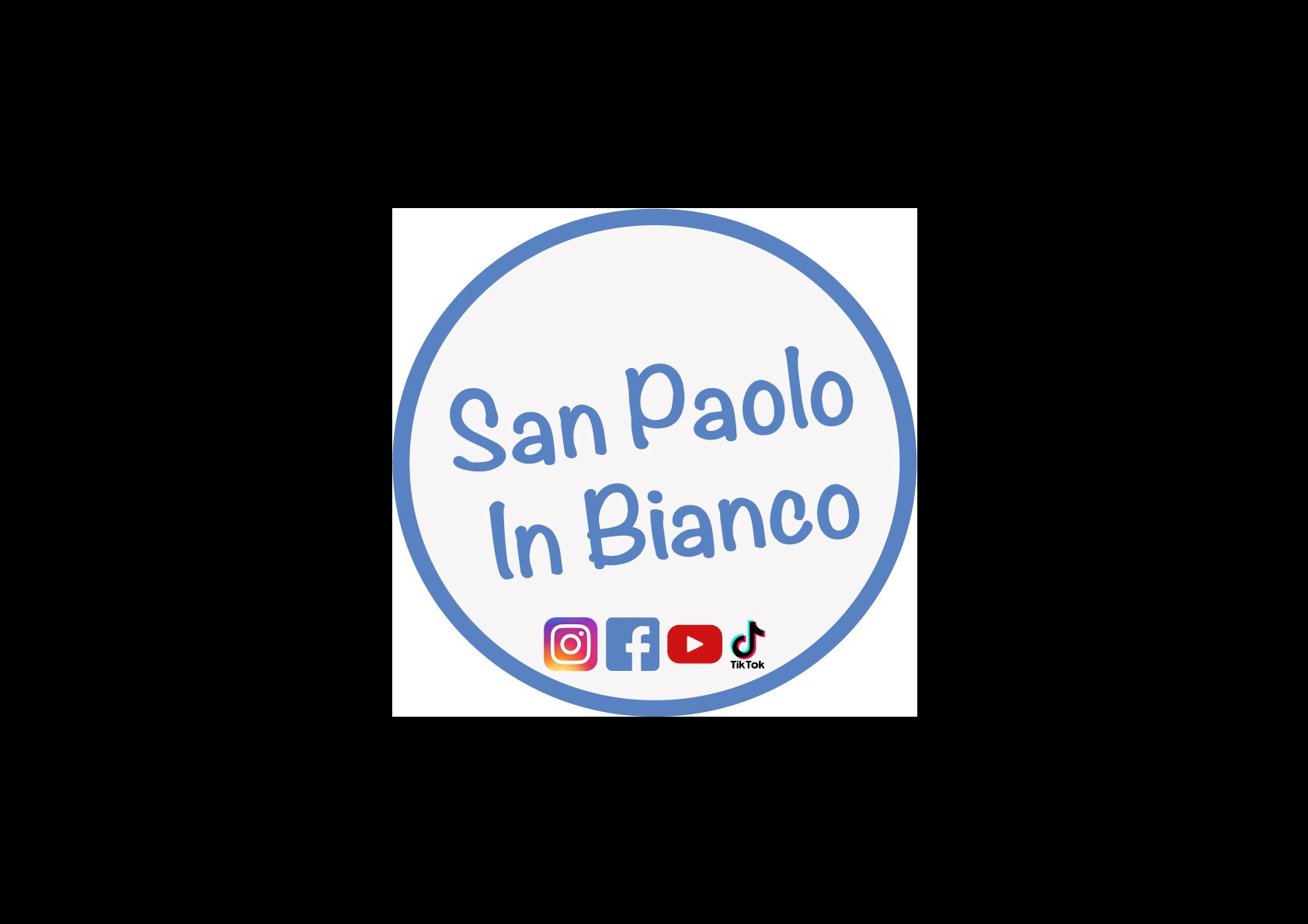 SAN PAOLO IN BIANCO – CHI SIAMO
San Paolo in Bianco è un’associazione sportiva dilettantistica affiliata al C.O.N.I. fondata a maggio 2017 che promuove SOCIALITA’ ed INCLUSIONE tra ragazzi, anche con fragilità, attraverso lo sport o altre esperienze di vita, cercando di creare rapporti SOLIDI e IMPORTANTI.

Ha sede nell’oratorio di San Paolo Apostolo, Piazzale San Paolo 35 a Bergamo.

Ad oggi, l’attività istituzionale prevalente consiste nei servizi di consegna a favore di soggetti fragili, tra cui anziani e/o persone con gravi impedimenti che non potrebbero, ad esempio, uscire a fare la spesa. 
Ogni consegna è effettuata da “una giovane squadra” composta da un/a ragazzo/a neurodivergente, da un/a ragazzo/a neurotipico/a e dall’eventuale presenta di un/una educatore/trice professionale.
3
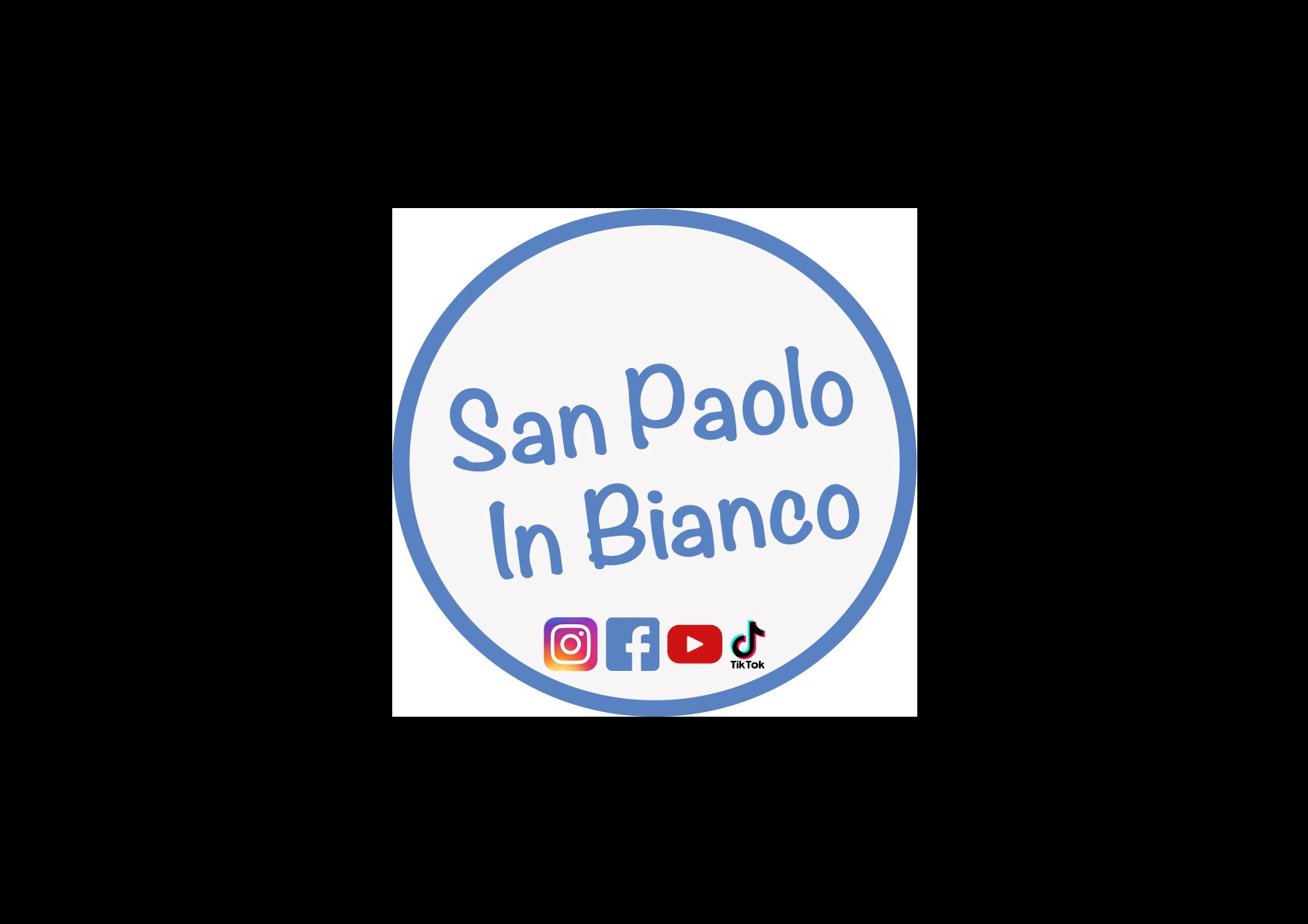 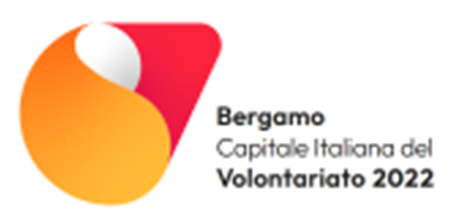 CON IL PATROCINIO DI:
Progetto La Biblioteca a Casa tua
IN COLLABORAZIONE CON COMUNE DI BERGAMO E SISTEMA BIBLIOTECARIO URBANO
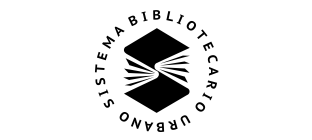 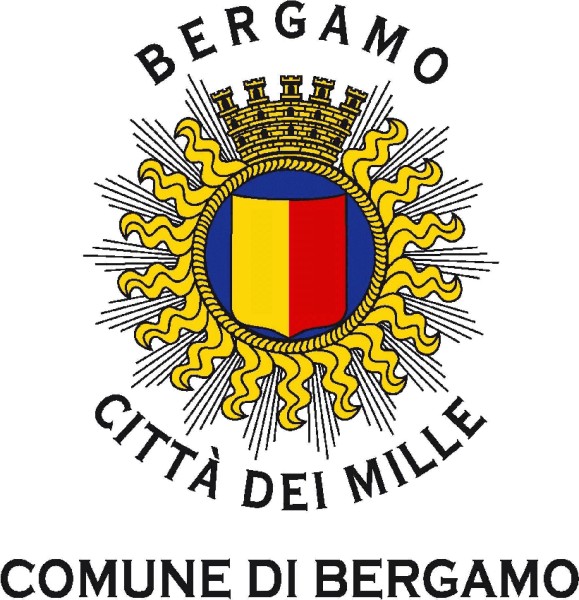 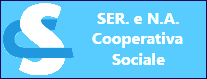 Consegna settimanale per il Sistema Bibliotecario Urbano nella città di Bergamo agli Spazi di Quartiere e ai Privati impossibilitati ad uscire di casa. Attivo da maggio 2021.
03/09/20XX
5
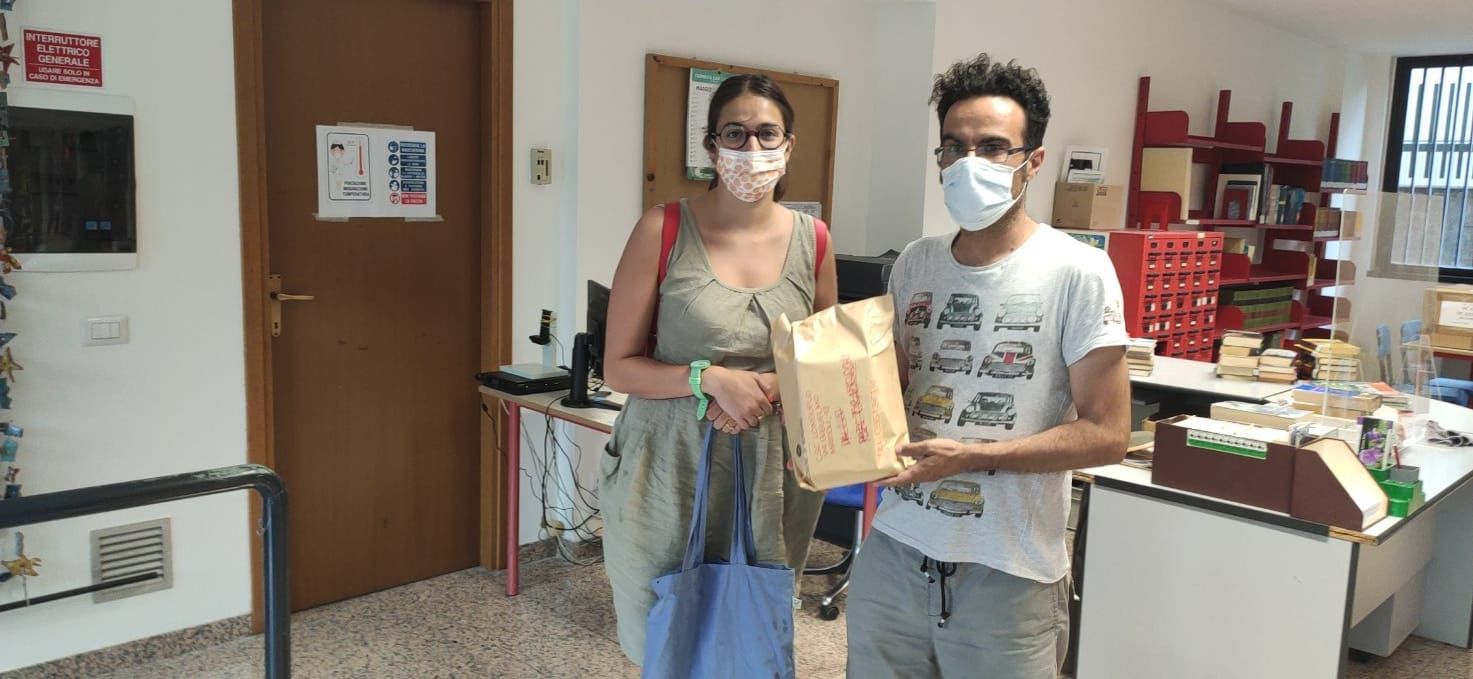 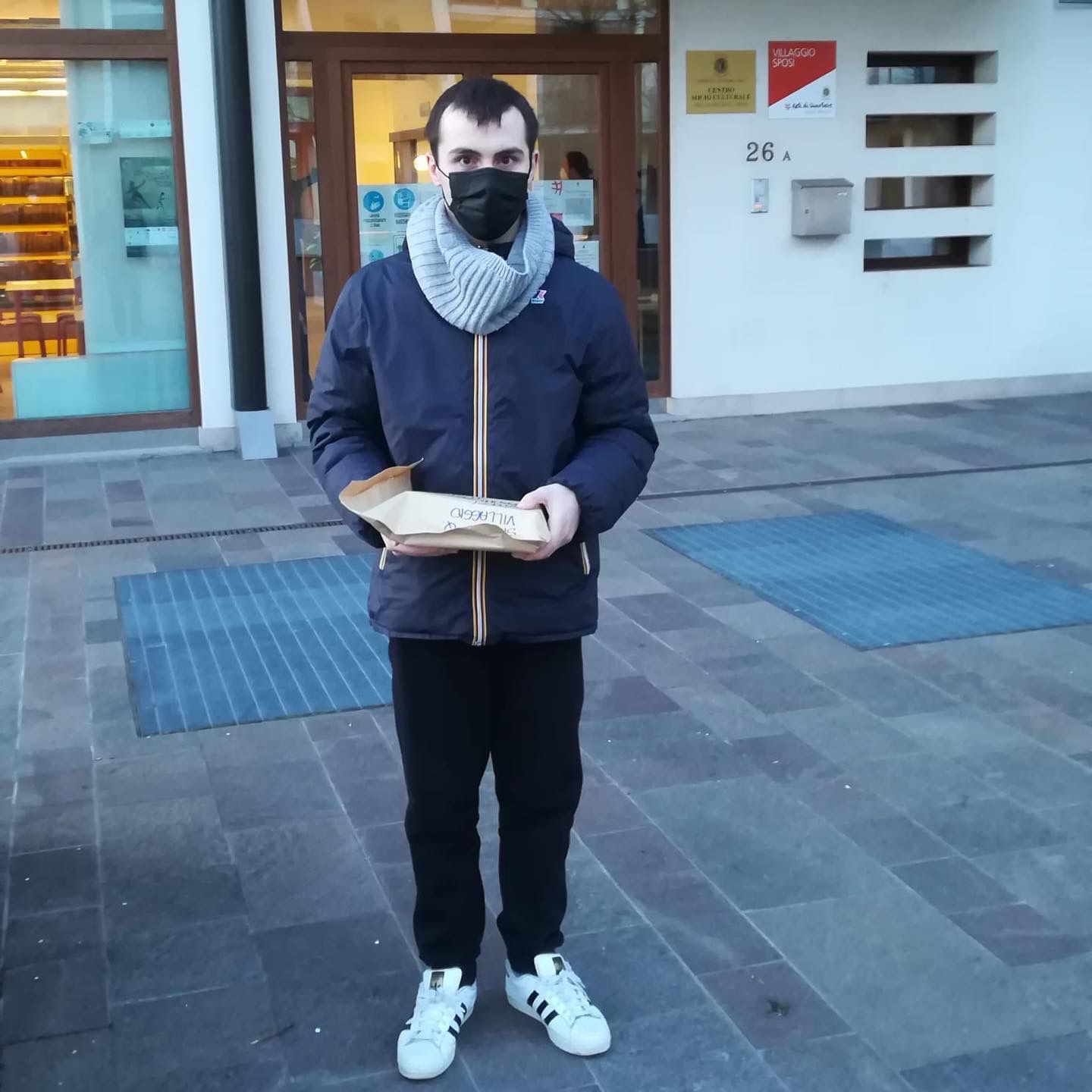 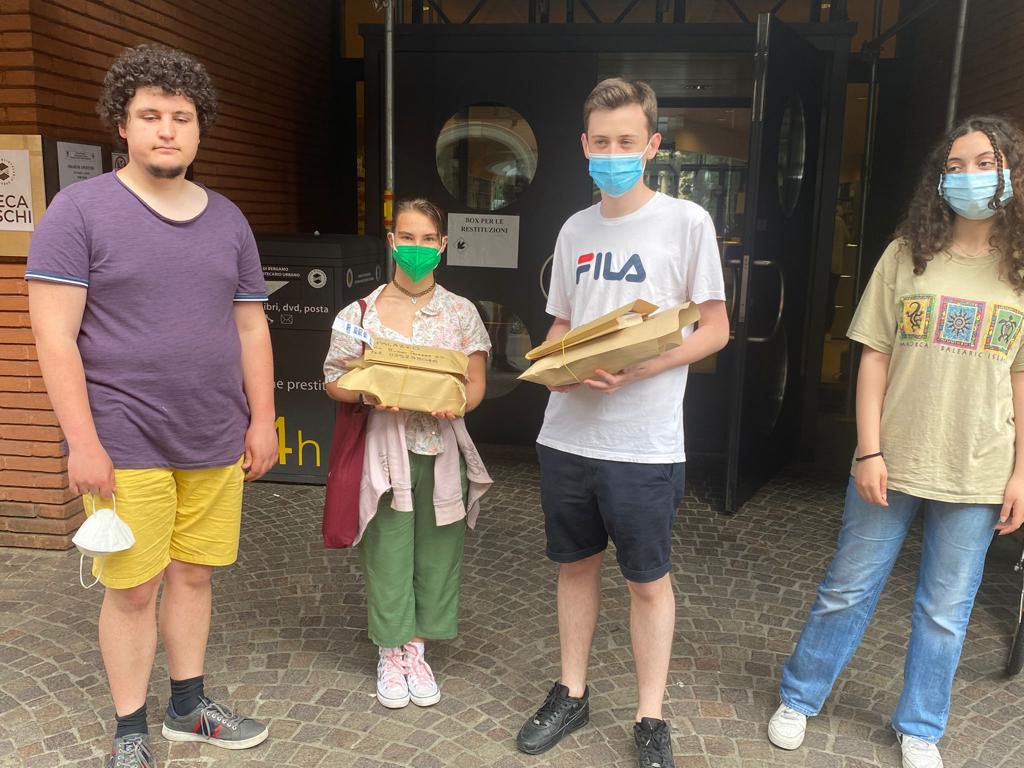 03/09/20XX
6
Anno 2021
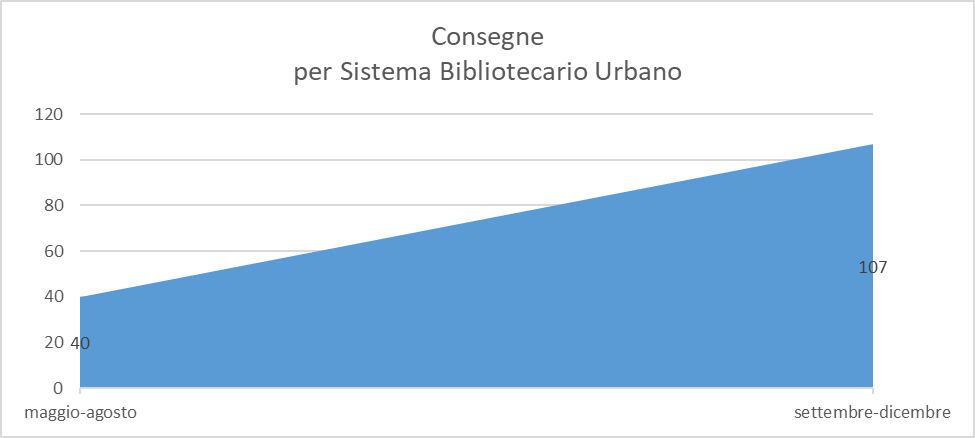 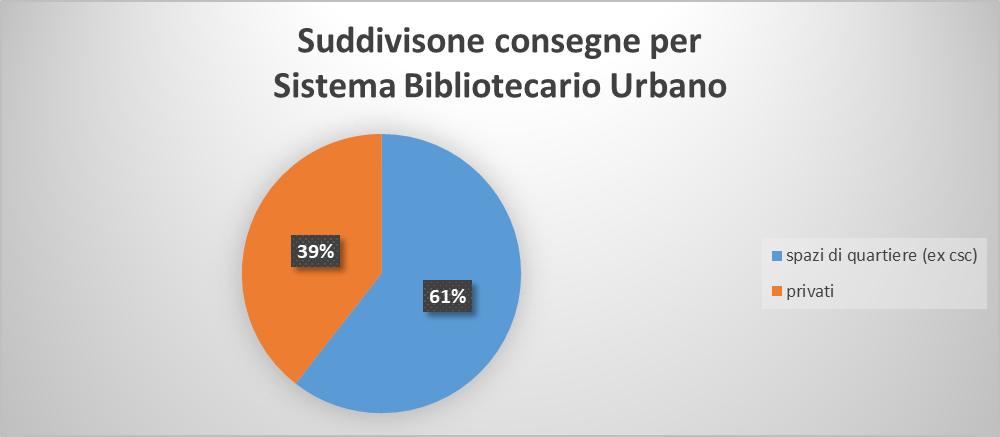 7
Anno 2022 e 2022vs 2021
8
Anno 2023 e 2023 vs 2022 VS 2021
9
CON IL PATROCINIO DI:
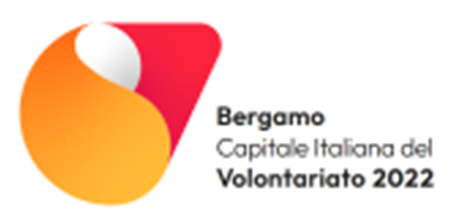 Progetto DUE MANI IN PIU’
IN COLLABORAZIONE CON I SERVIZI SOCIALI DEL COMUNE DI BERGAMO, COOP LOMBARDIA E COOPERATIVA SERENA
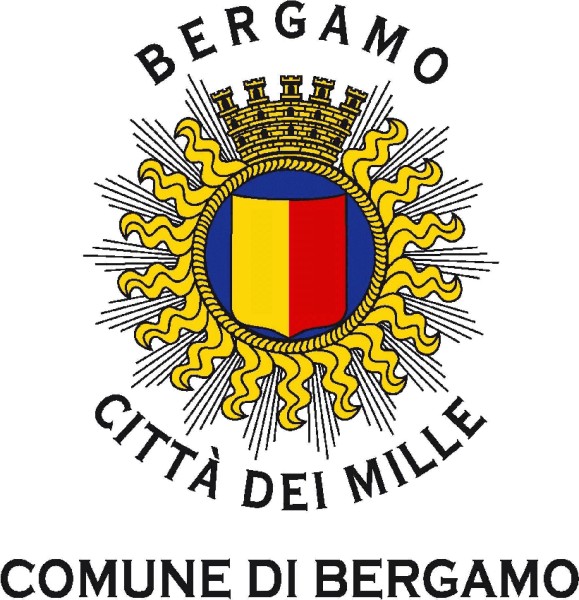 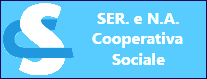 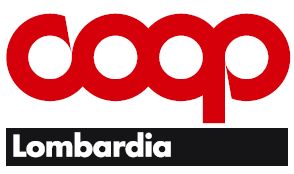 Consegna ed eventuale pagamento settimanale per il negozio di Coop Lombardia, Via Broseta a Bergamo, nella città,ai Privati fragili impossibilitati ad uscire di casa. Attivo da aprile 2022.https://youtu.be/jyTqlgF22E4
Titolo della presentazione
03/09/20XX
03/09/20XX
11
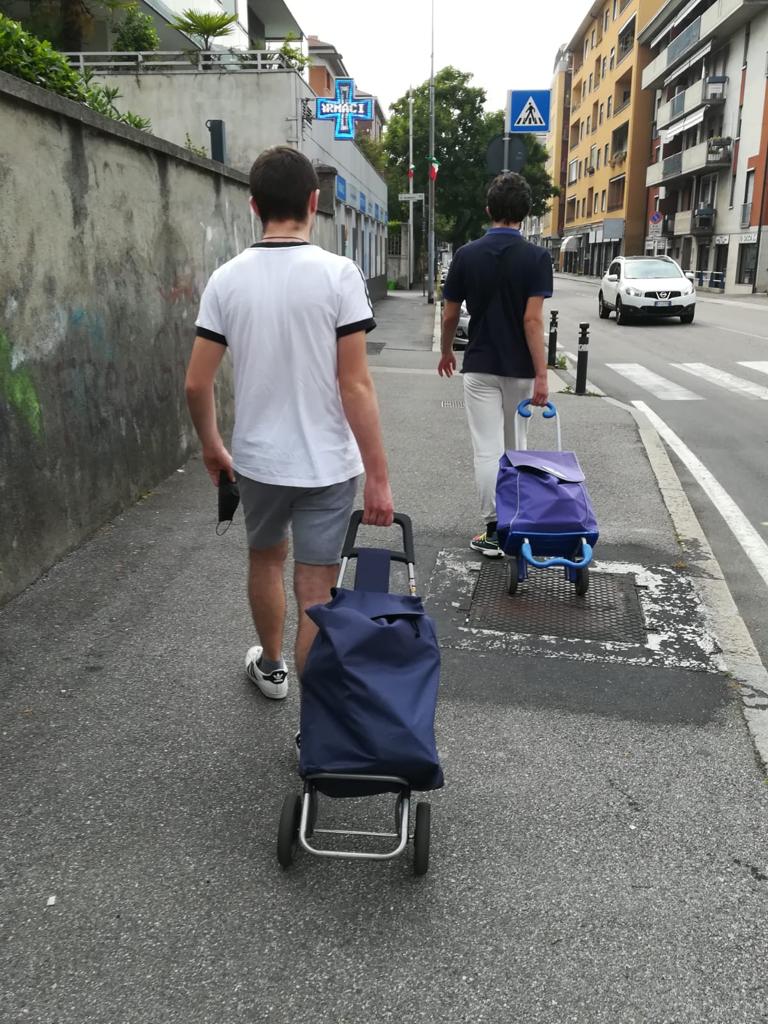 Titolo della presentazione
03/09/20XX
03/09/20XX
12
Anno 2022 e 2023
13
Progetto auguri dalla parrocchia
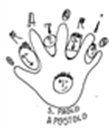 IN COLLABORAZIONE CON PARROCCHIA SAN PAOLO APOSTOLO
23/09/2022
15
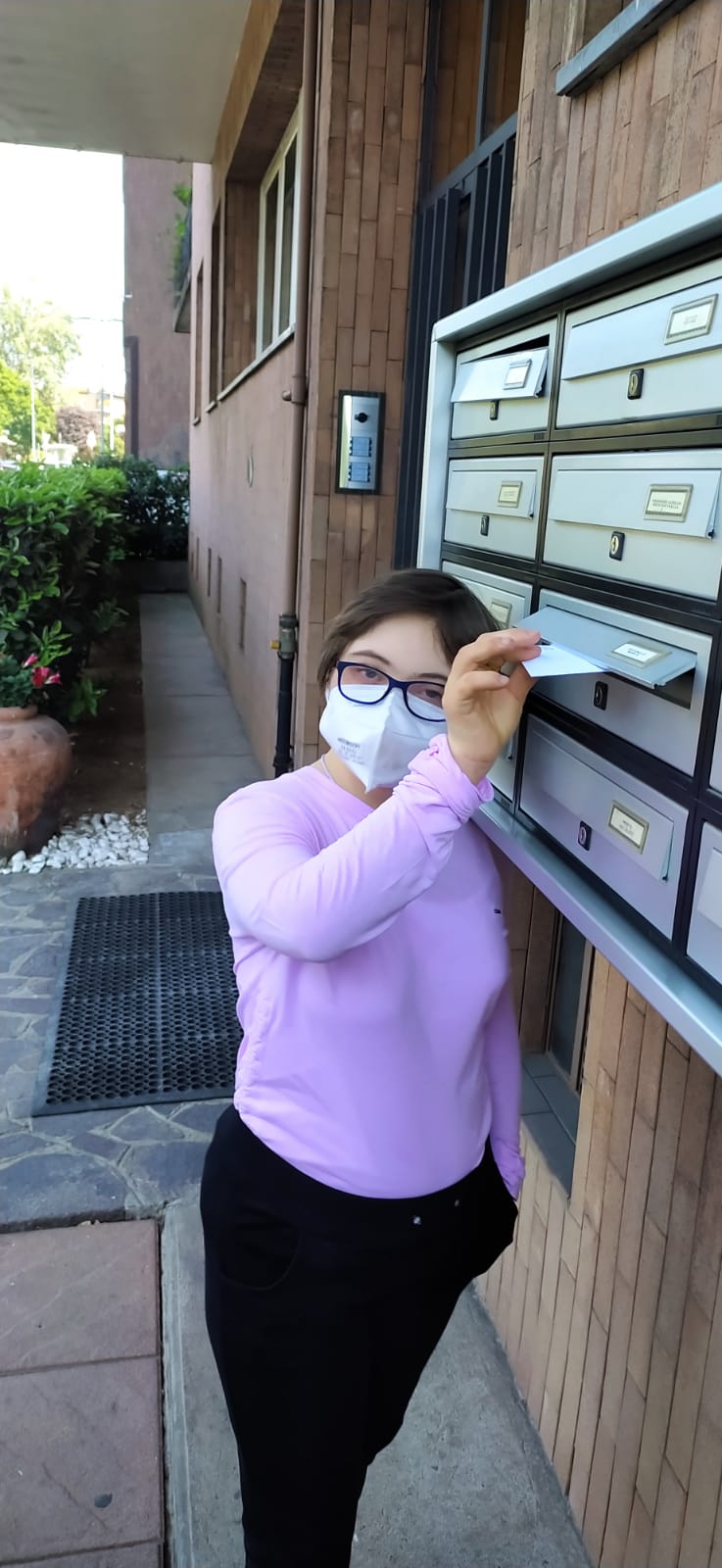 Consegnaper La Parrocchia di San Paolo Apostolo, Piazzale San Paolo a Bergamo, gli auguri di Compleanno per le persone residenti nel quartiere over 80. Attivo da maggio 2021.
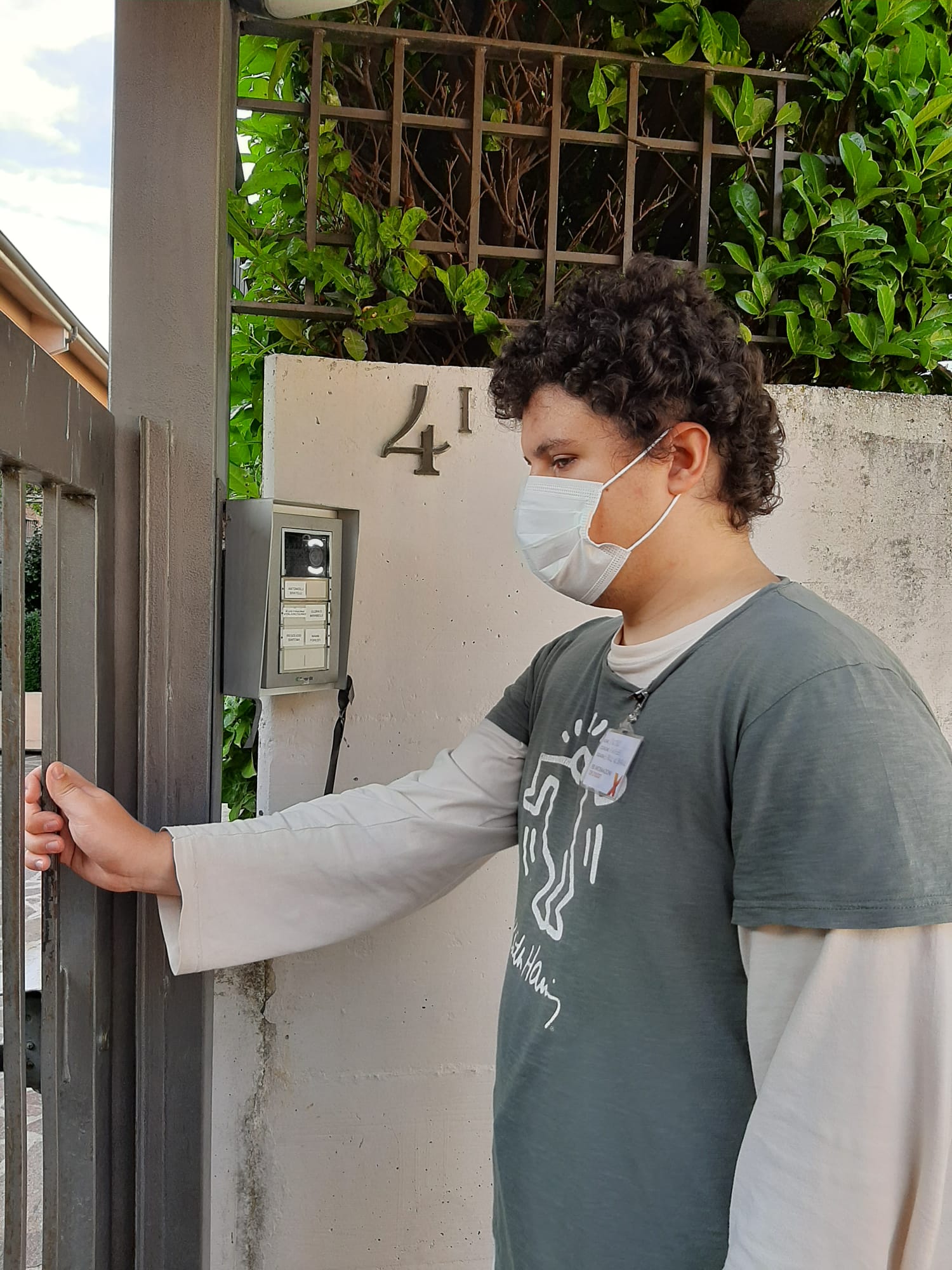 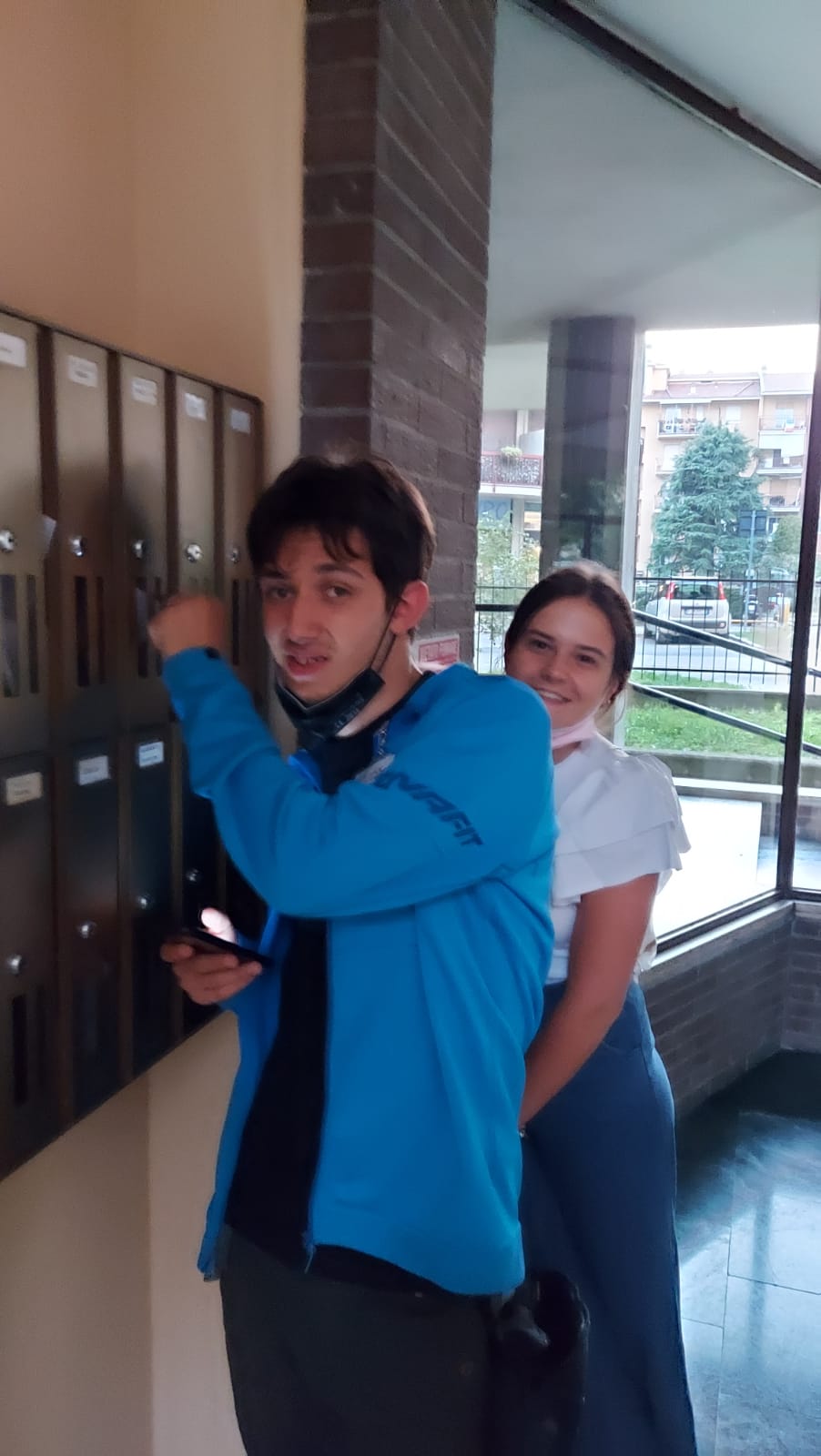 03/09/20XX
03/09/20XX
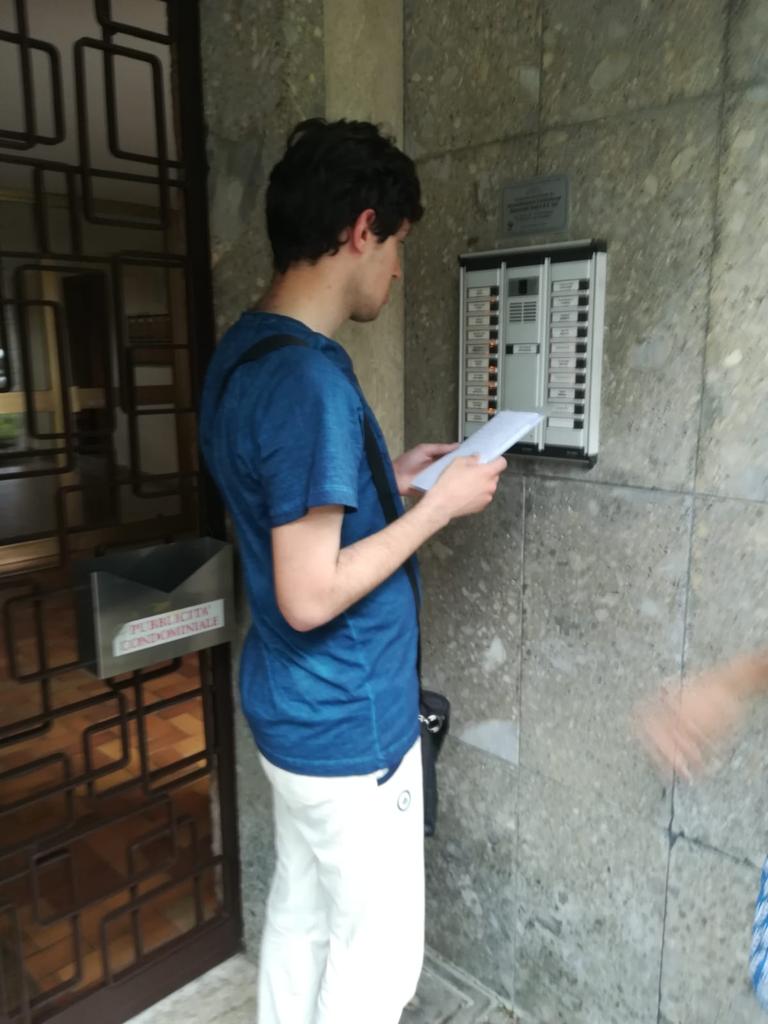 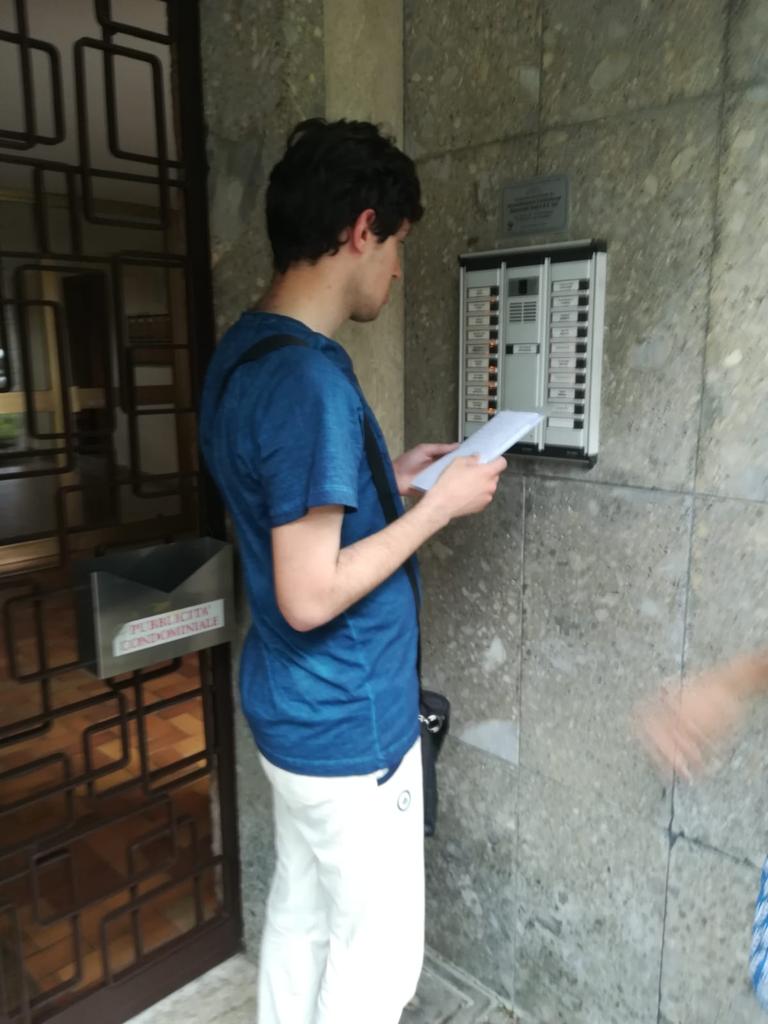 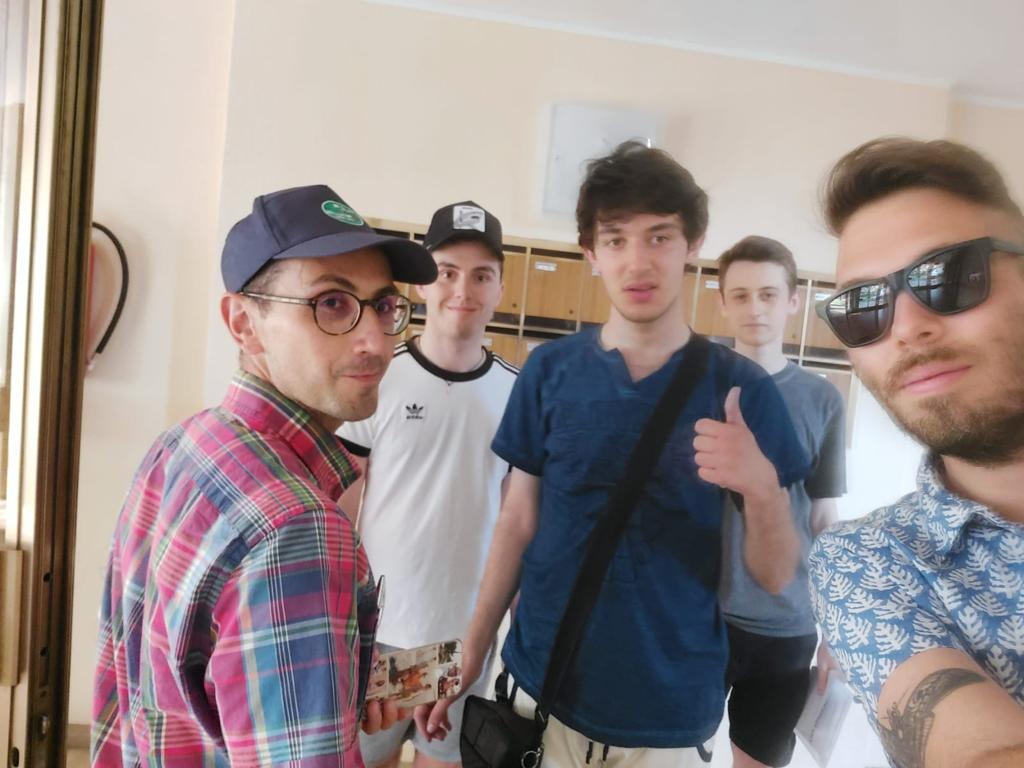 16
Progetto COLLABORAZIONI CON COMMERCIANTI
IN COLLABORAZIONE CON:
ACCORSI MAGLIERIA
BAR SAN PAOLO
CIAK PIZZA
NOCENTI PIERINO
PANIFICIO BELLINI
PAOLO FIORI
CARTOLERIA PARENTESI

AL FINE DI AUMENTARE LA CONSAPEVOLEZZA E LA CONSOCENZA DEI PARTECIPANTI NEL QUARTIERE si sviluppano iniziative di vario genere (calendario fotografico, volantinaggio….)
Volantinaggio, o altri tipi di servizi da concordare,per i commercianti che diventano partner di San Paolo in Bianco
Titolo della presentazione
03/09/20XX
03/09/20XX
18
ALCUNI NOSTRI COLLABORATORI:
Giorgio		  Jacopo                    Luigi		        Pietro                     Benedetta		Sasha
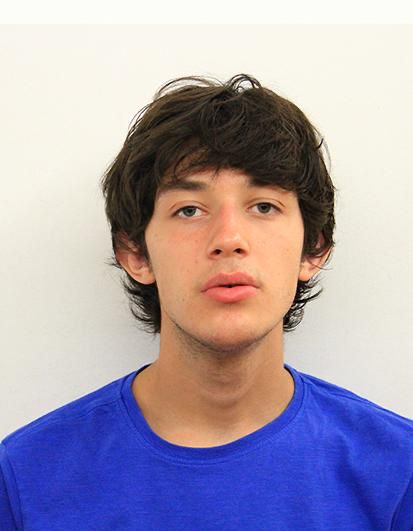 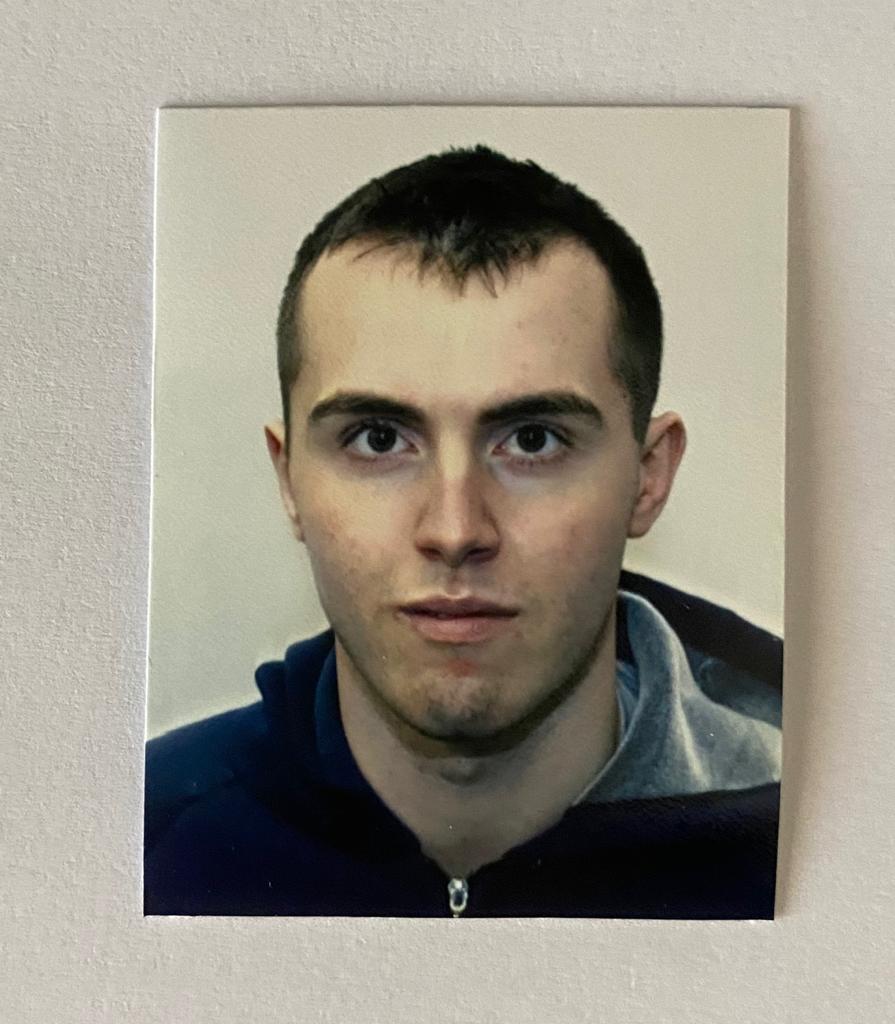 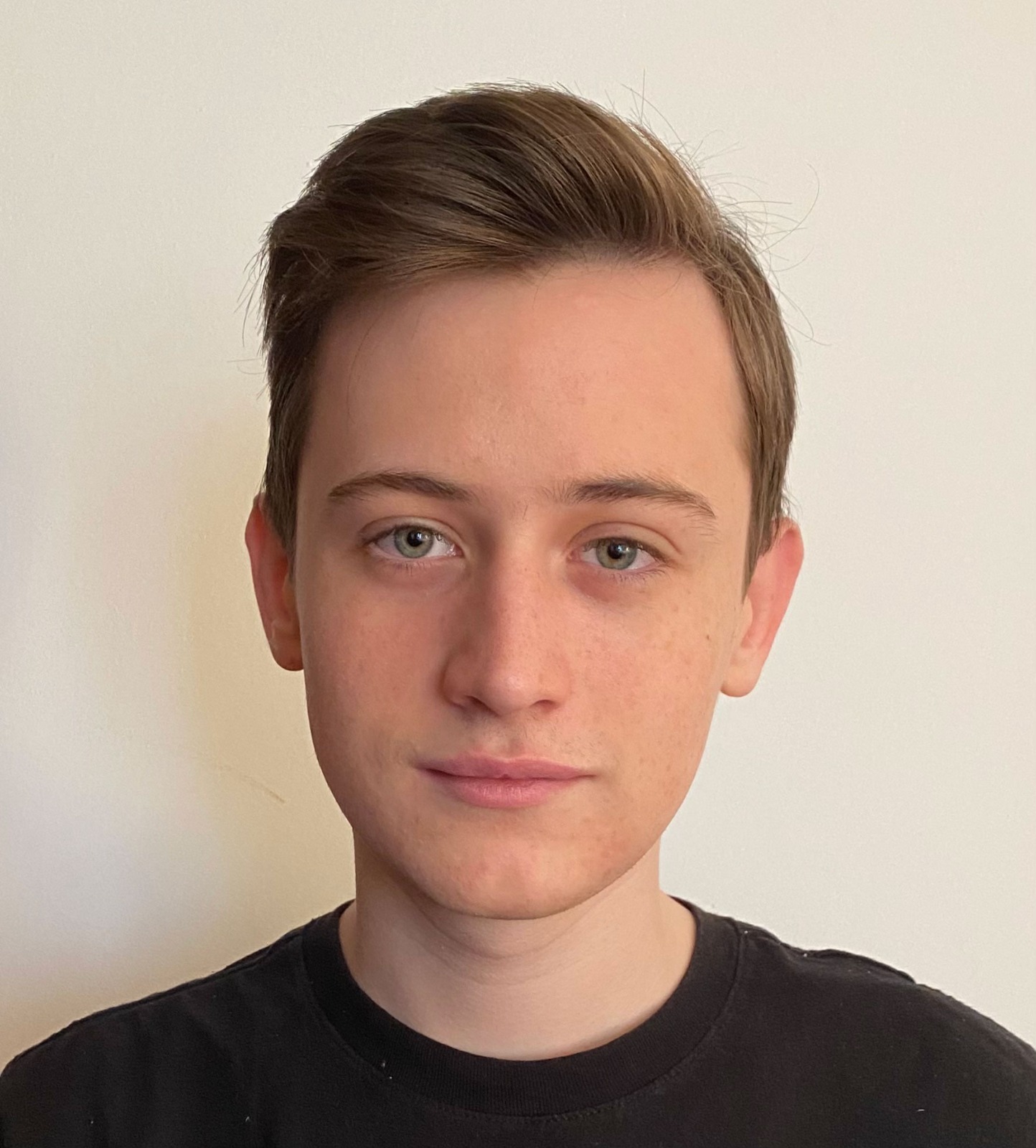 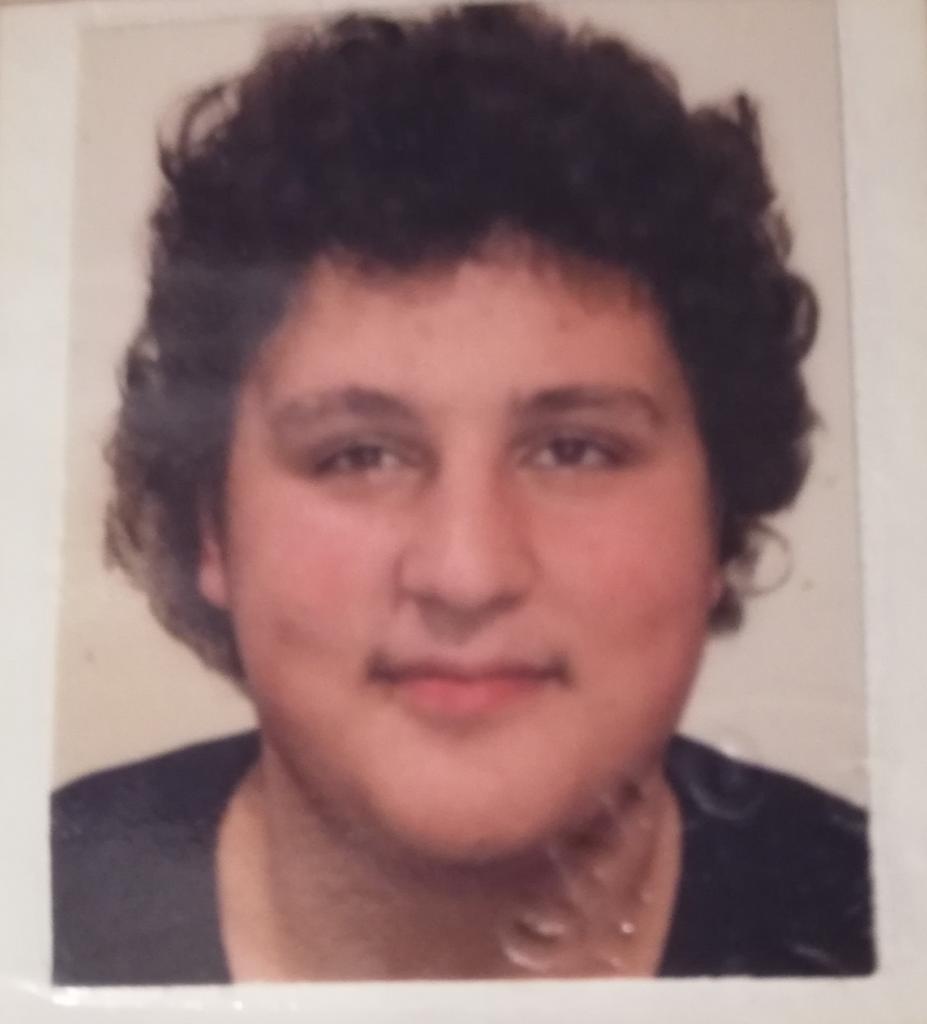 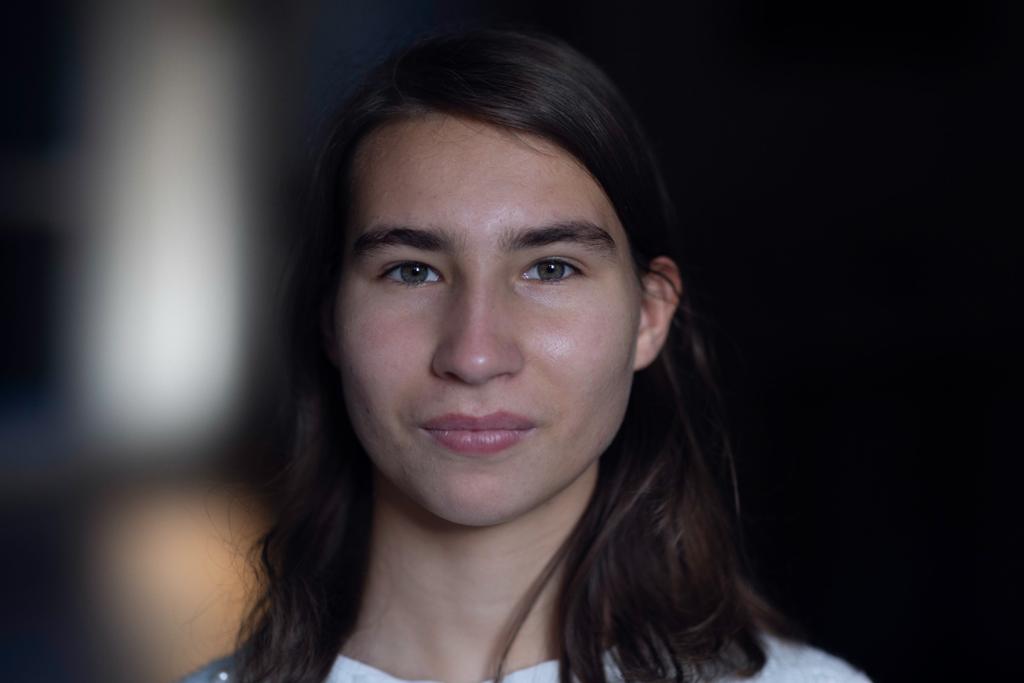 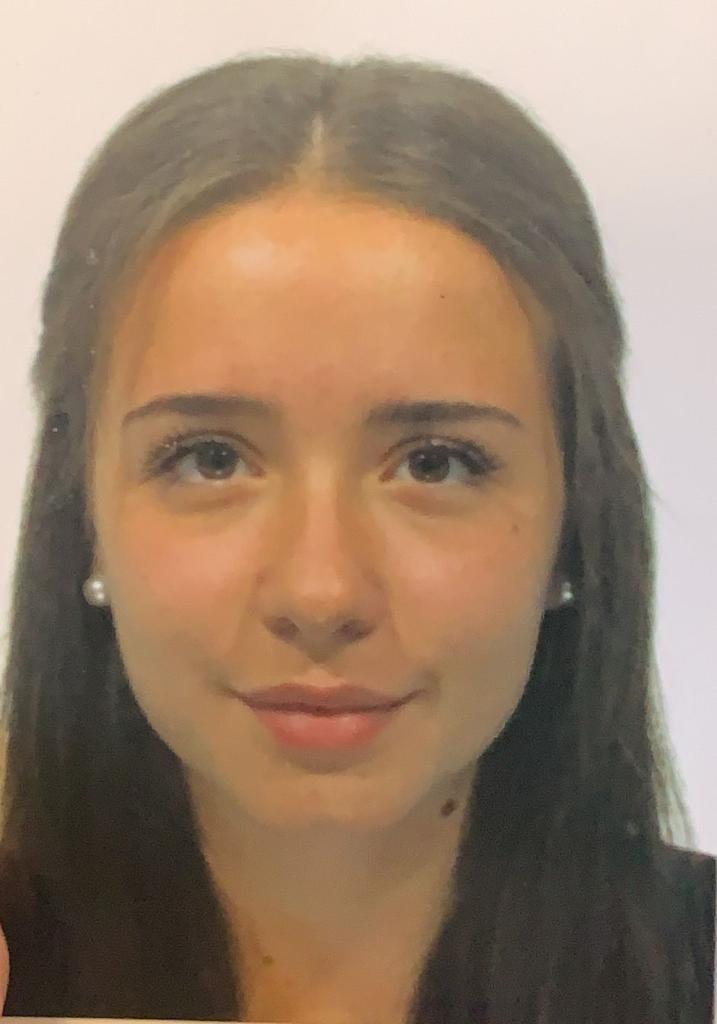 Giovanni	 Alessandro	Luca		Diego		           Irene
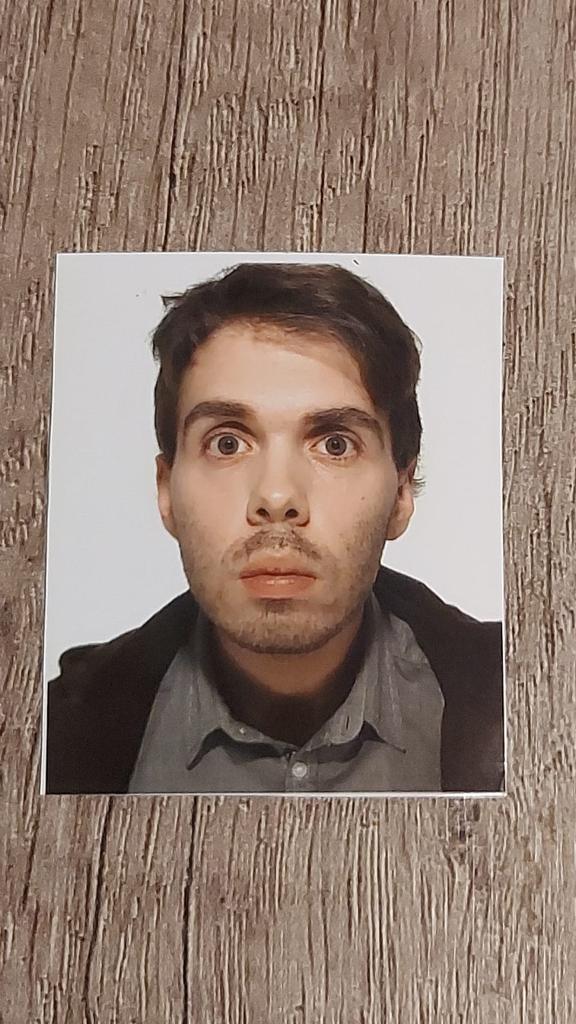 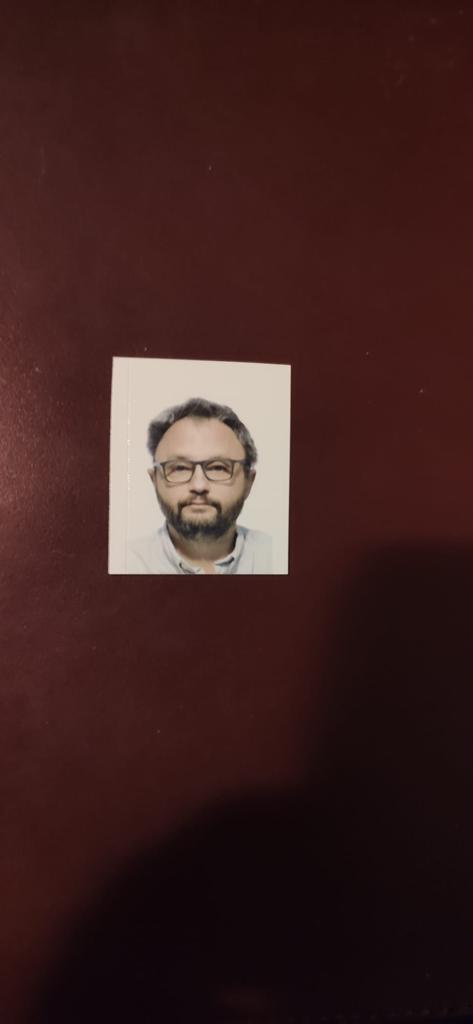 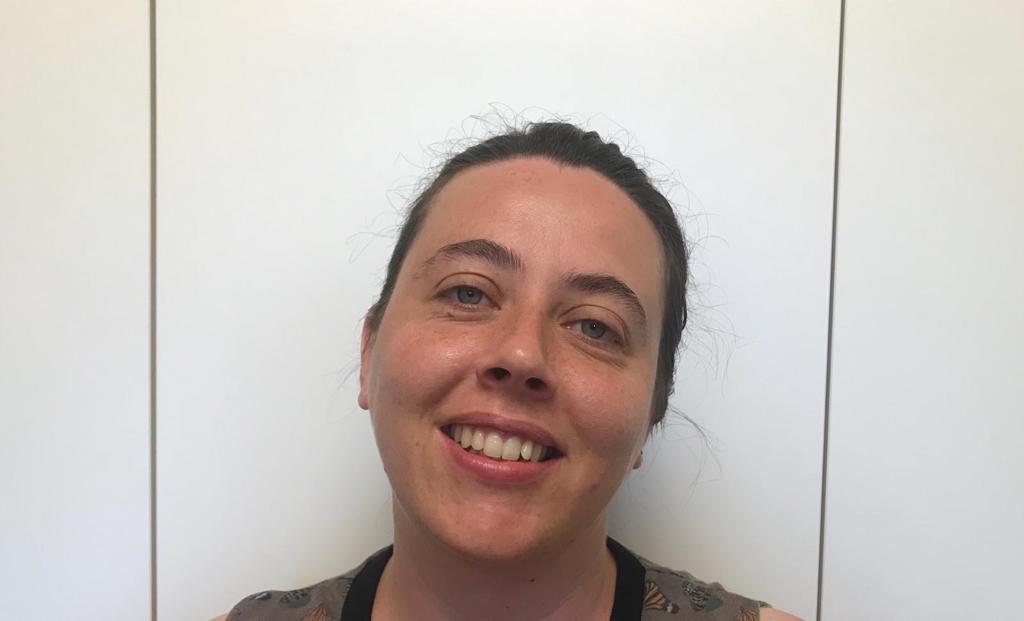 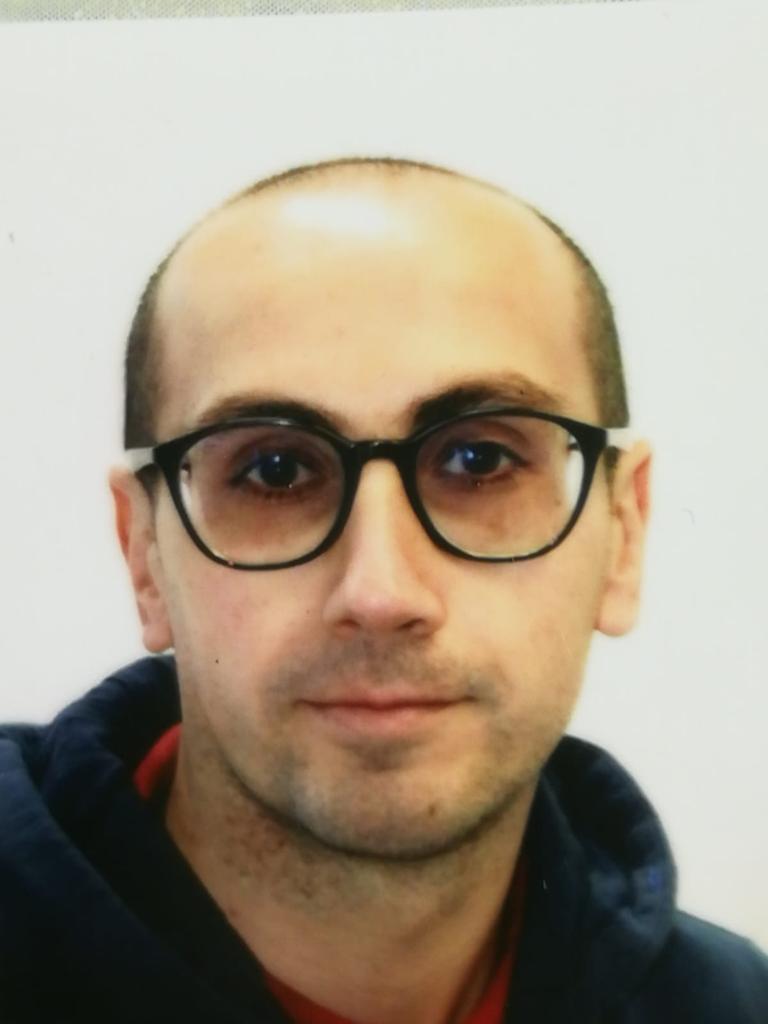 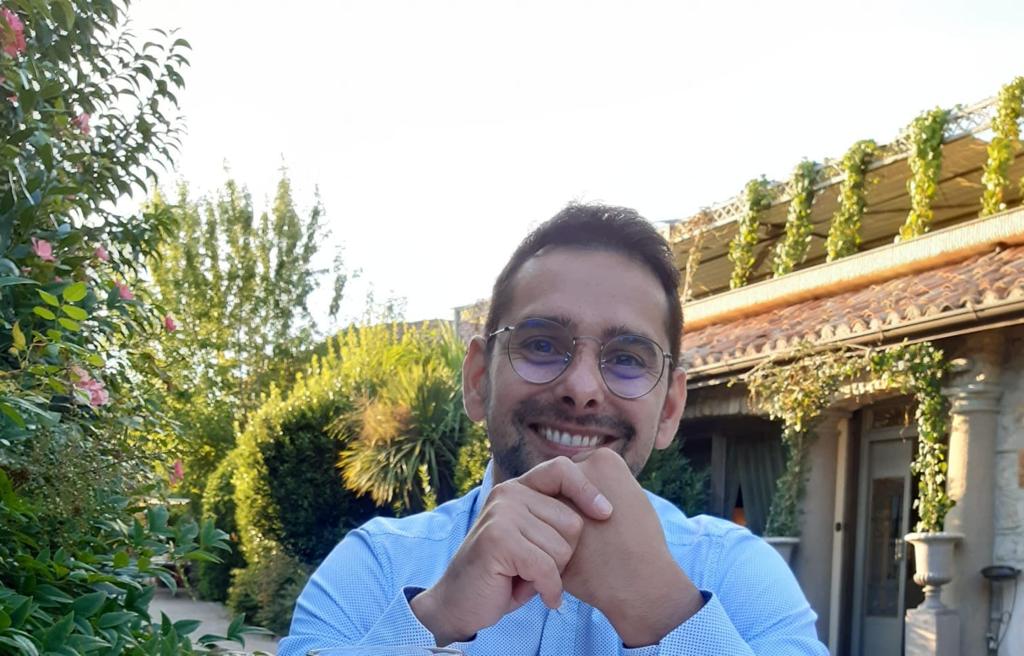 Ramona V.
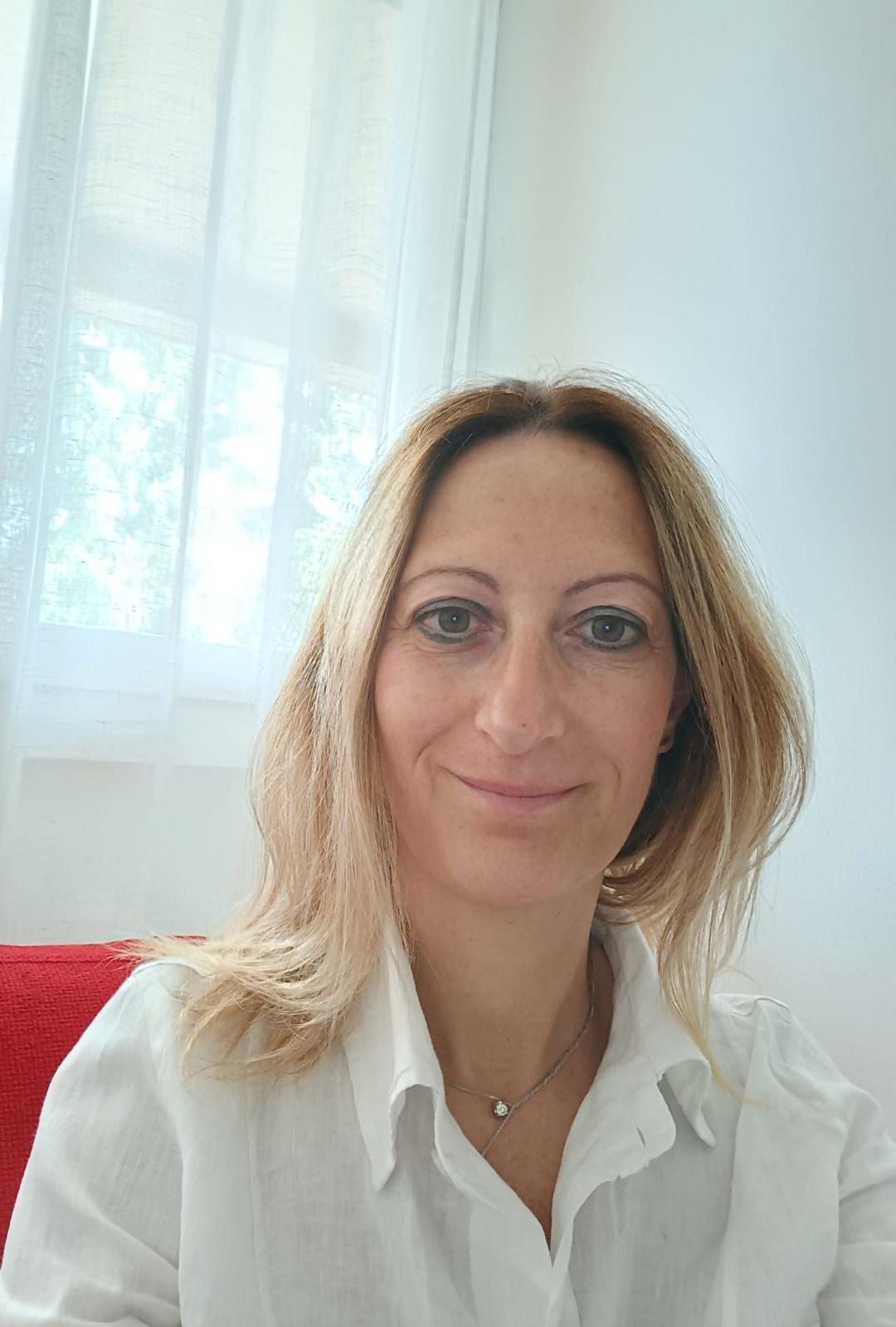 Collaborazione con cooperativa serena:
Equipe educativa ogni 45 giorni coordinata dall’educatrice professionale Giulia Cattaneo

2 ore al mese di Coordinamento pratico con l’Educatore Professionale, esperto di autismo, Manuel Zucchinali
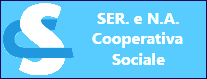 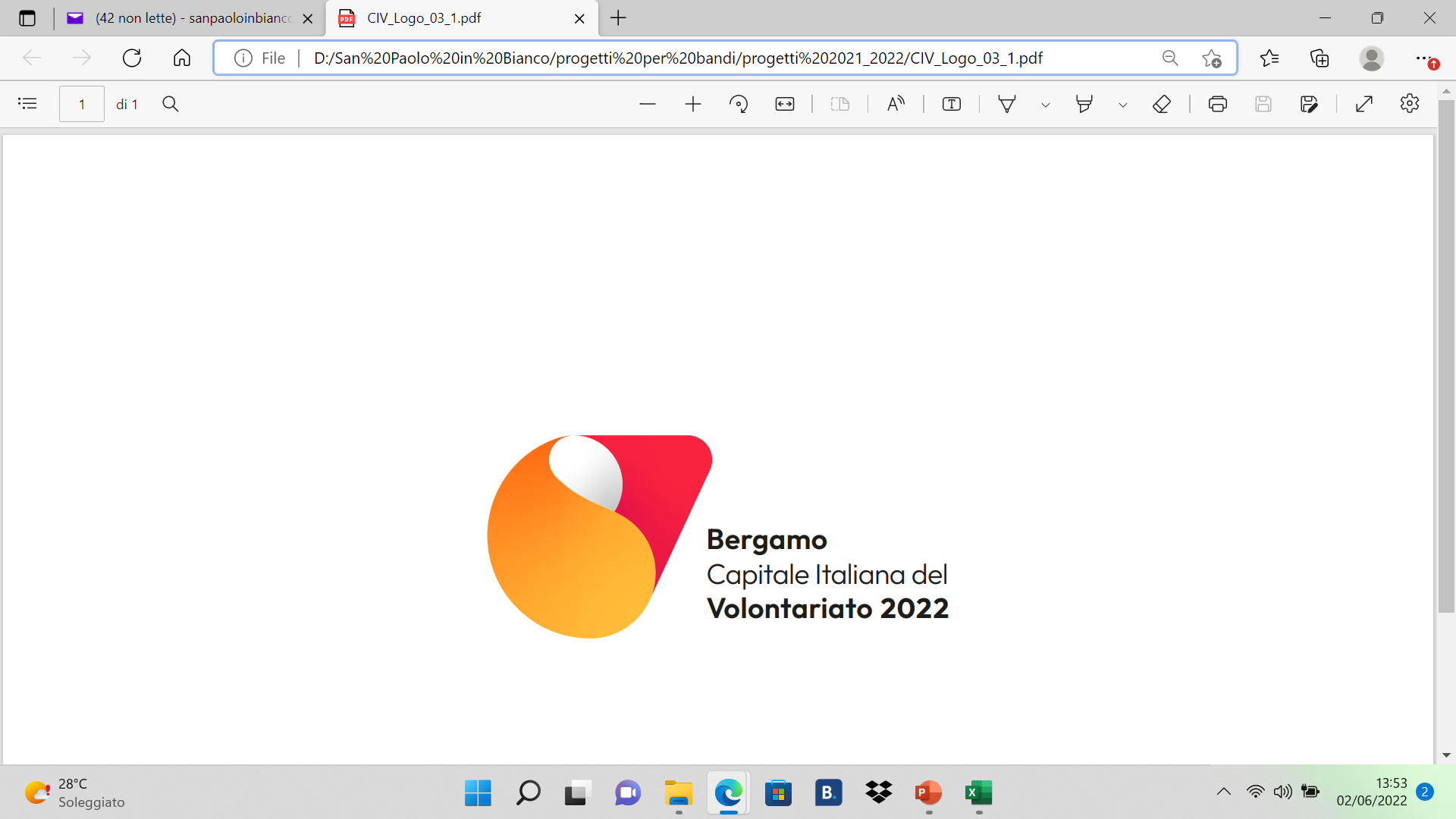 CON IL PATROCINIO DI:
NOSTRI PARTNER:
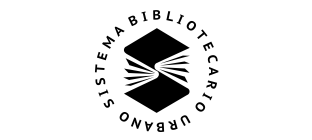 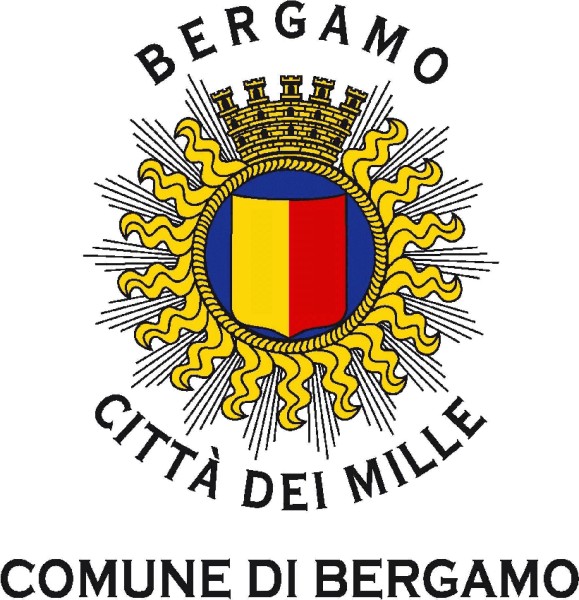 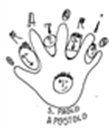 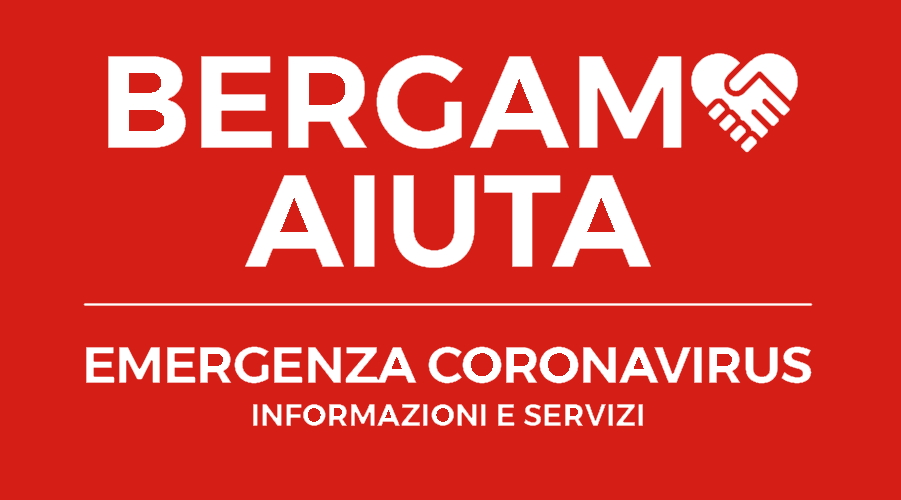 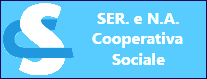 21
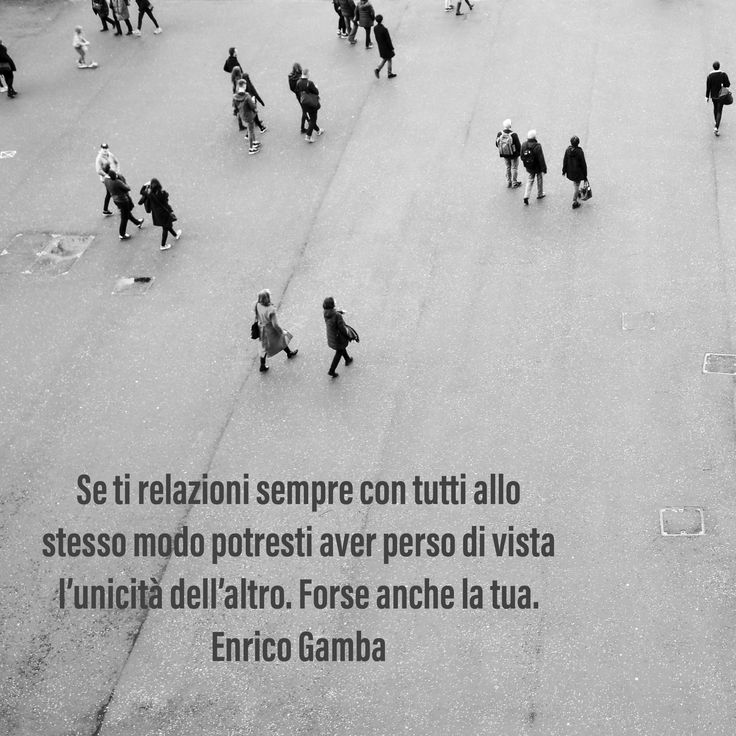 22
23/09/2022
23
Grazie
San paolo in bianco in bergamoi aiuta
Silvia Galimberti
sanpaoloinbianco@yahoo.com
3928328010